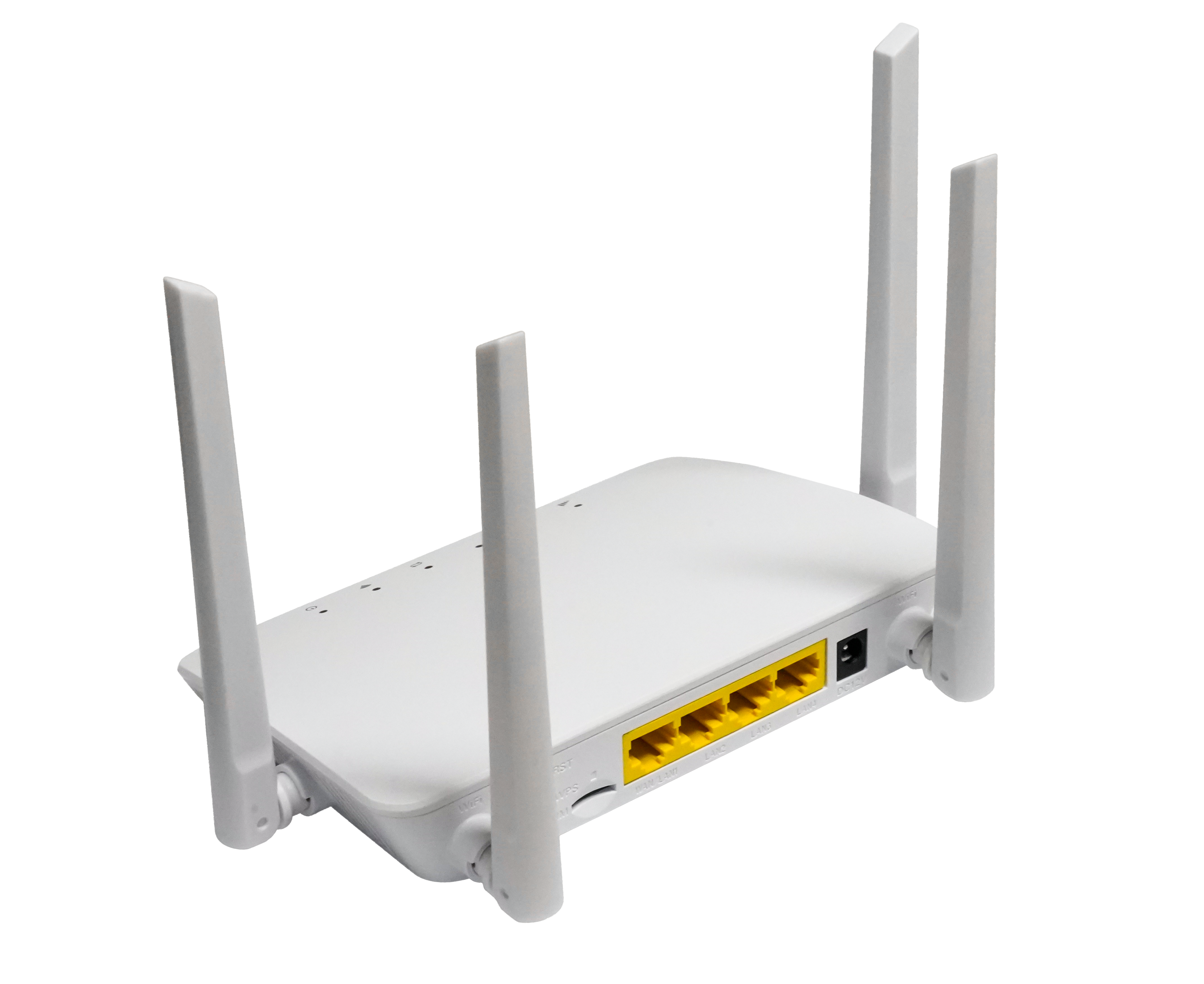 XMC1843E
LTE Cat4 CPE
Highlights: 
 LTE external antennas & WiFi external antennas
Support Firewall: PORT Filtering/ Port Mapping
Usage scenario: Indoor, Home, office, etc.
Introduction:
LTE CAT4 CPE XMC1843E is designed for carrier tenders.It provides four 100 Mbps Ethernet ports for simultaneous wired connection of 3~4 hosts, which fully meets the entertainment and audio needs of the whole family and the needs of a small office, watching videos and transferring data more smoothly. Experience affordable performance with XMC1843E.
Interface of XMC1843E:
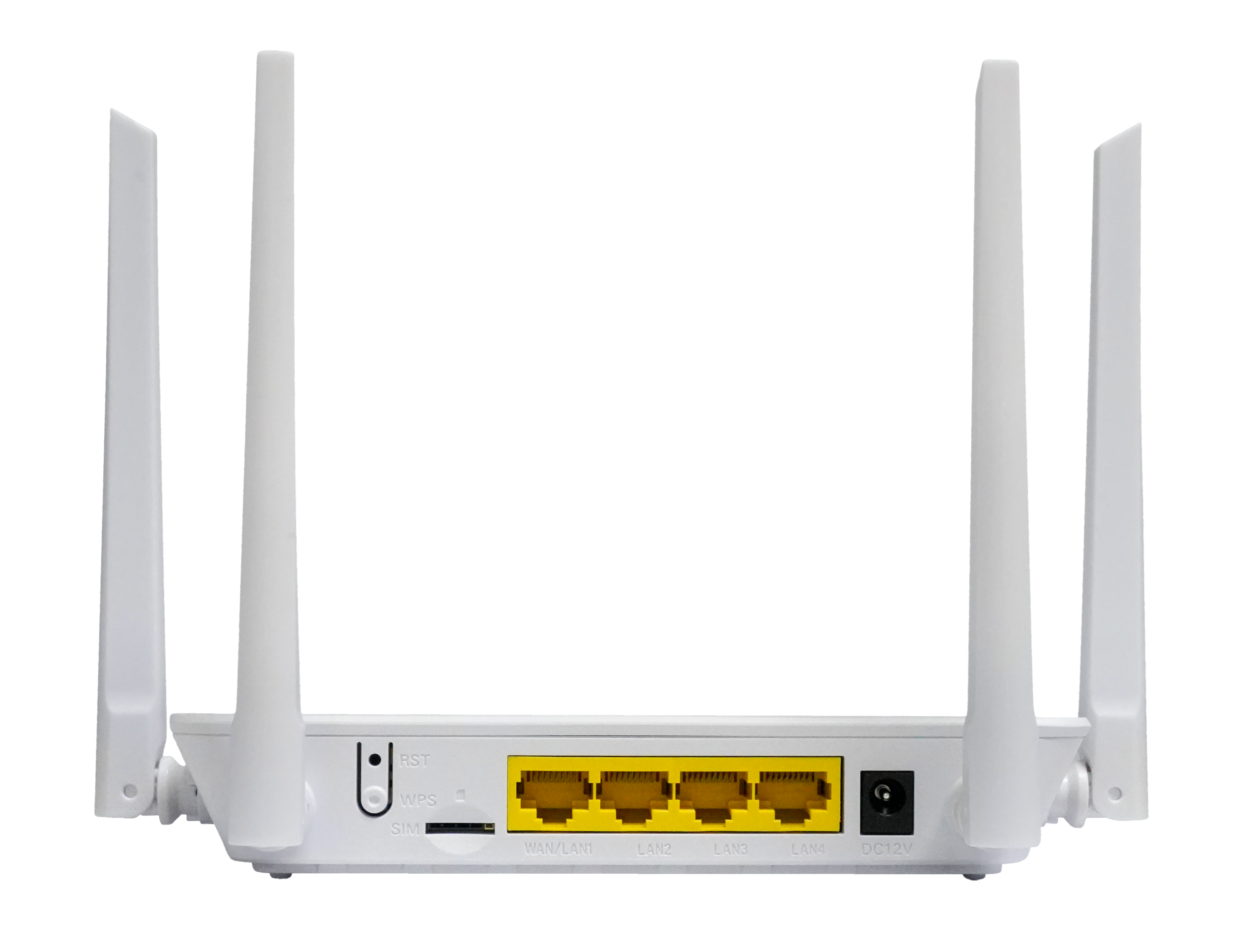 USIM
Reset/WPS
WAN/LAN
3 x LAN
12V/1A
Hardware Parameter
WLAN Feature
LTE WAN Feature
Function Data